ÔN TẬP CHƯƠNG IV
Thu thập và phân loại dữ liệu
1
Thu thập và phân loại dữ liệu
Tính hợp lí của dữ liệu
2
Lựa chọn dạng biểu đồ
3
Lựa chọn dạng biểu đồ
Các dạng biểu diễn khác nhau cho một tập dữ liệu
4
Phân tích dữ liệu
Phát hiện vấn đề qua phân tích dữ liệu.
5
Giải quyết các vấn đề qua phân tích biểu đồ.
6
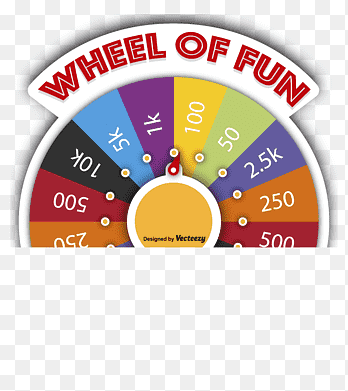 TRÒ CHƠI:VÒNG QUAY MAY MẮN
Thể lệ:
 Mỗi lượt chơi sẽ quay 1 vòng, kim chỉ tới số nào thì sẽ mở ô có số đó để trả lời.
- Ô nào đã được mở thì sẽ quay lại để chọn ô khác.
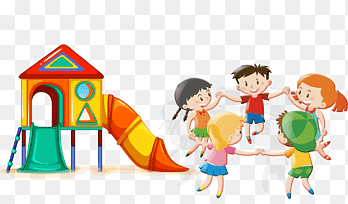 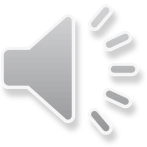 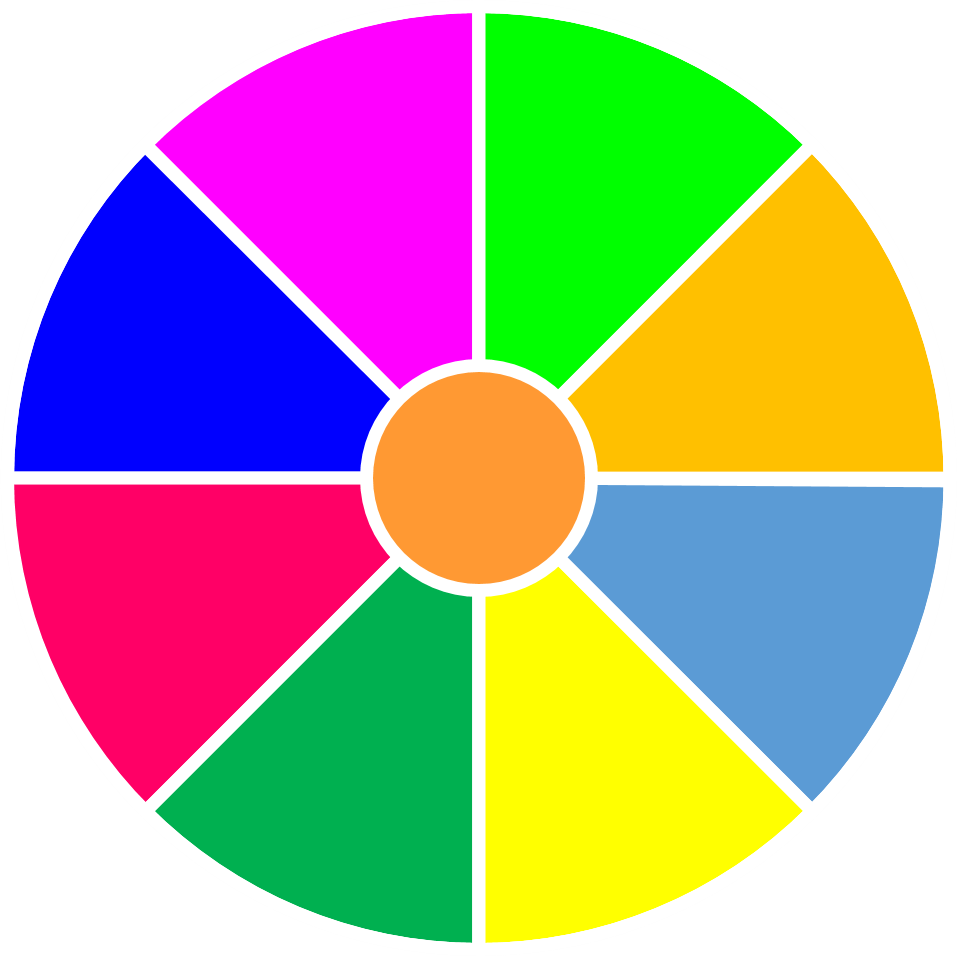 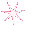 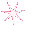 8
7
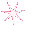 6
1
1
2
3
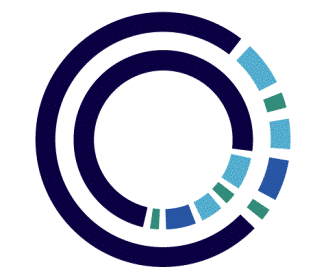 5
2
4
5
6
4
3
7
8
START
NEXT
Câu 1:  
Phương pháp nào là phù hợp để thống kê dữ liệu về số huy chương của một đoàn thể thao trong một kỳ Olimpic?
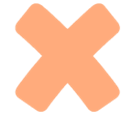 A) Làm thí nghiệm.
C) Phỏng vấn
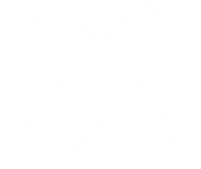 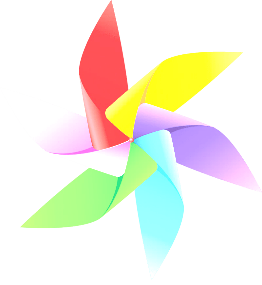 D) Quan sát trực tiếp
B) Thu thập từ nguồn có sẵn như sách báo, Internet
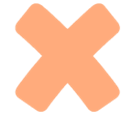 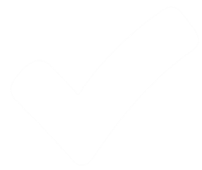 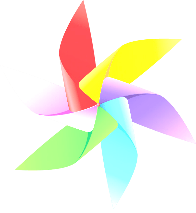 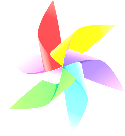 Quay về
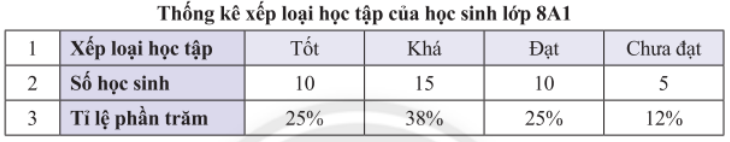 Câu 2: Dữ liệu ở dòng nào thuộc loại dữ liệu định tính và có thể so sánh:
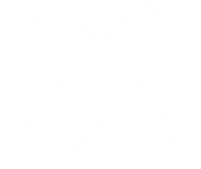 A) 2
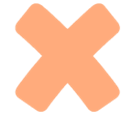 B) 3
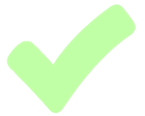 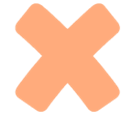 D) 1
C) 2 và 3
Quay về
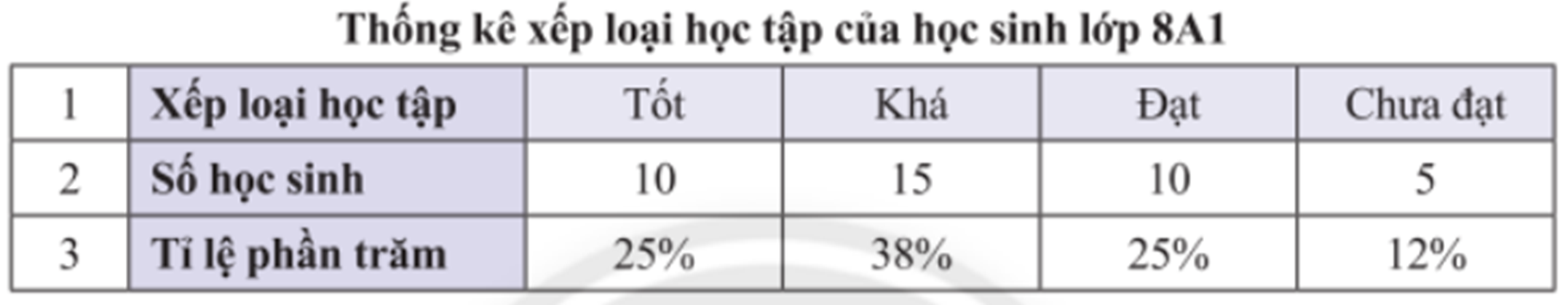 Câu 3: Dữ liệu ở dòng nào thuộc loại dữ liệu định lượng và có thể lập tỉ số?
A) 2 và 3.
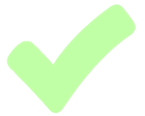 B) 2.
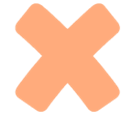 C) 3.
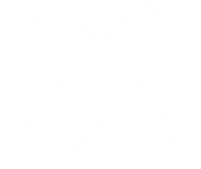 Quay về
D) 1.
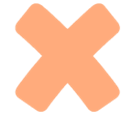 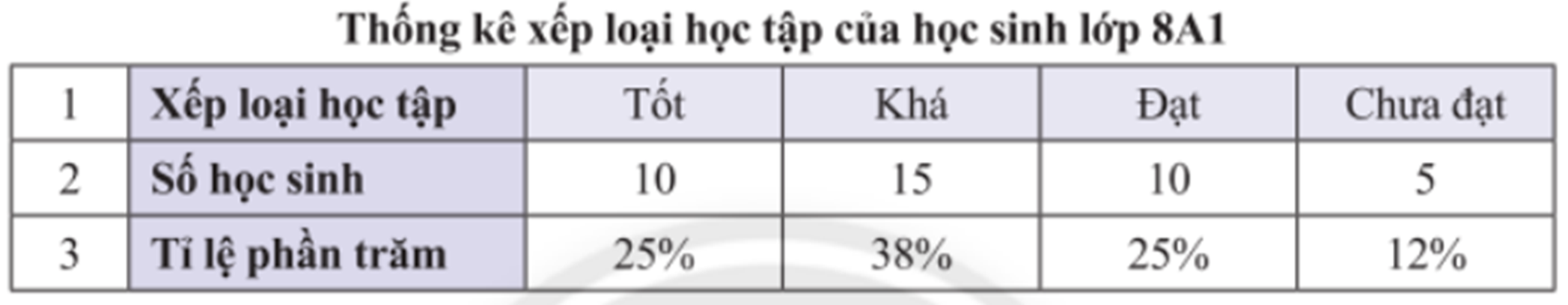 Câu 4: Loại biểu đồ nào là thích hợp để biểu diễn dữ liệu ở dòng 3?
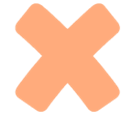 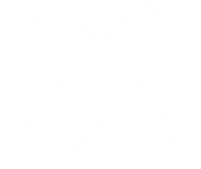 B) Biểu đồ đoạn thẳng.
A) Biểu đồ tranh.
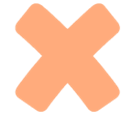 C) Biểu đồ cột kép.
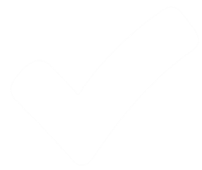 D) Biểu đồ hình quạt tròn.
Quay về
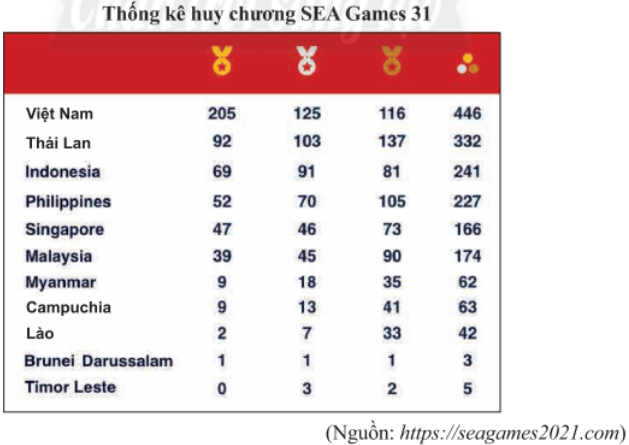 Câu 5. Loại biểu đồ nào thích hợp để so sánh 3 loại huy chương vàng, bạc, đồng của hai đoàn Việt Nam và Thái Lan?
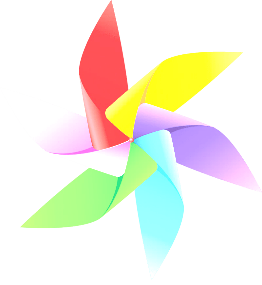 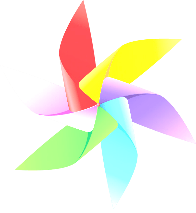 A. Biểu đồ hình quạt tròn
B. Biểu đồ cột
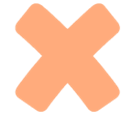 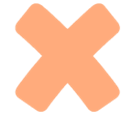 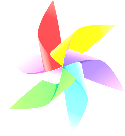 C. Biểu đồ cột kép
D. Biểu đồ đoạn thẳng
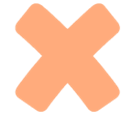 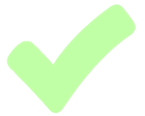 Quay về
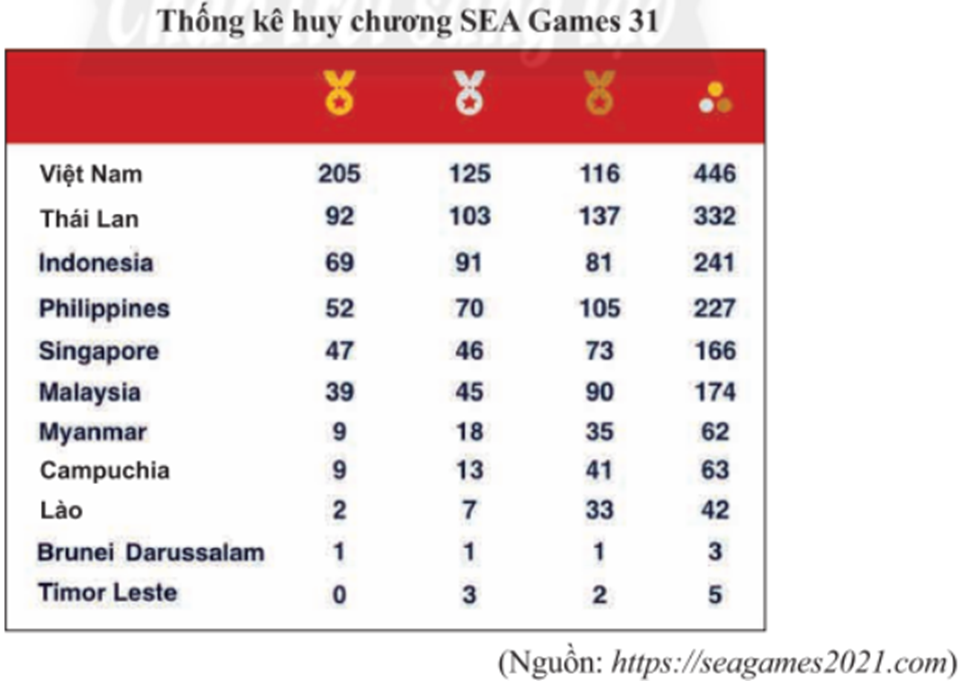 Câu 6. Biểu đồ nào thích hợp để biểu diễn tỉ lệ % số huy chương vàng của mỗi đoàn so với tổng số huy chương vàng đã trao trong đại hội?
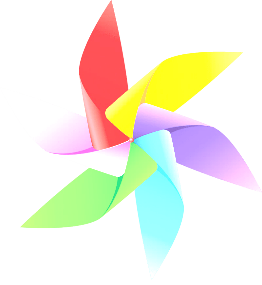 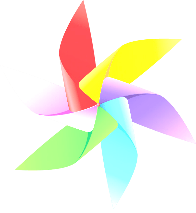 A. Biểu đồ hình quạt tròn
B. Biểu đồ cột
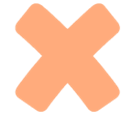 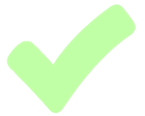 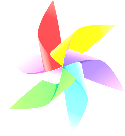 C. Biểu đồ tranh
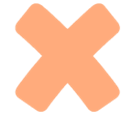 D. Biểu đồ đoạn thẳng
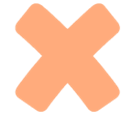 Quay về
Câu 7. Phương pháp nào là phù hợp để thu thập ý kiến về 3 mẫu logo của trường em?
B. Lập phiếu hỏi, phiếu khảo sát; Phỏng vấn
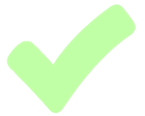 A. Sách báo
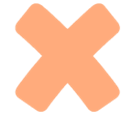 C. Internet
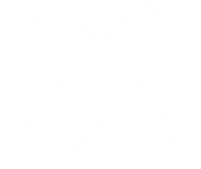 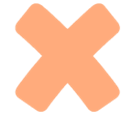 D. Quan sát
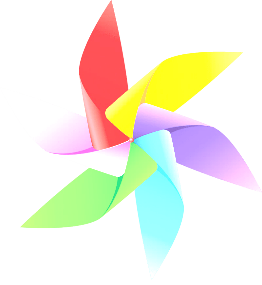 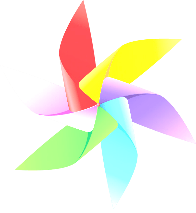 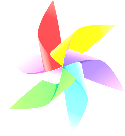 Quay về
Câu 8. Phương pháp nào là phù hợp để so sánh dân số ba nước Đông Dương?
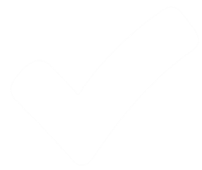 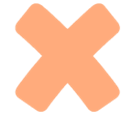 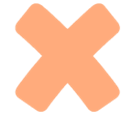 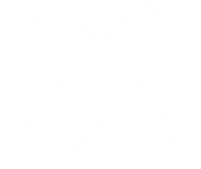 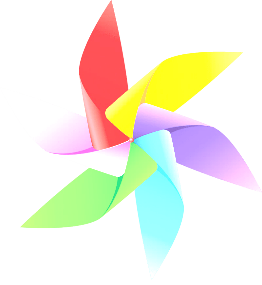 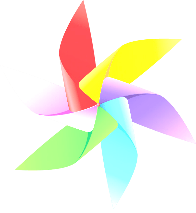 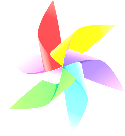 Quay về
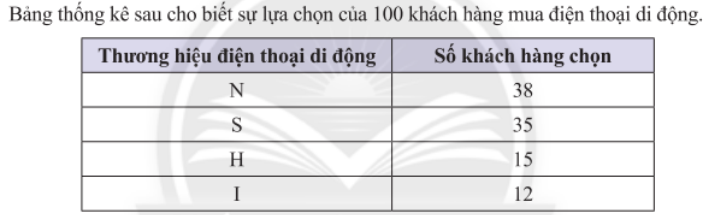 Bài 8. Xét tính hợp lí của các quảng cáo sau đây đối với nhãn hiệu điện thoại I:
a) Là sự lựa chọn của mọi người dung điện thoại
b) Là sự lựa chọn hang đầu của người dung điện thoại
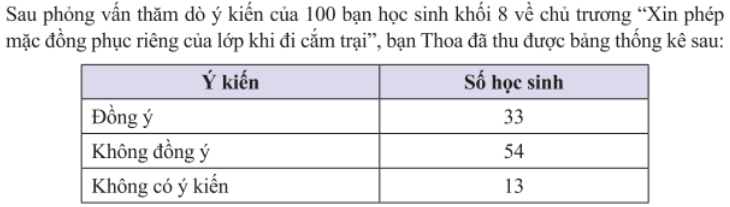 Bài 9. Kết luận nào sau đây có thể đại diện hợp lí cho dữ liệu thống kê trên:
a) Đa số học sinh khối 8 đồng ý
b) Đa số học sinh khối 8 không đồng ý
c) Đa số học sinh khối 8 không có ý kiến
Bài 10/ 117(sgk)
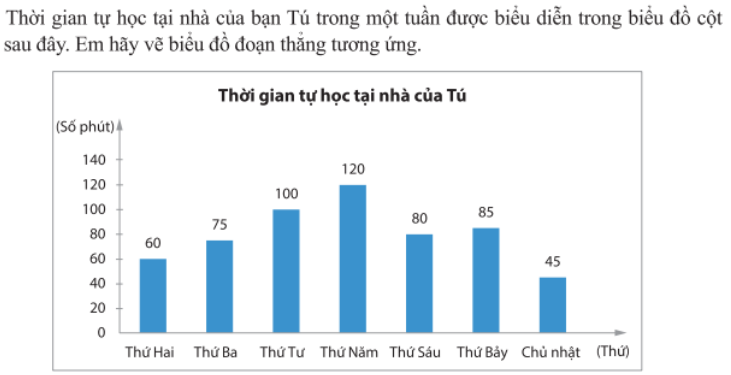 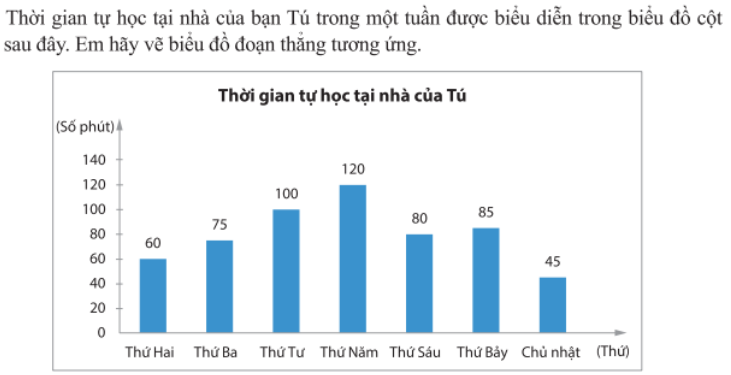 Bài 10/ 117(sgk)
Từ biểu đồ cột ta chuyển dữ liệu thành bảng thống kê như sau:
Bài 10/ 117(sgk)
Biểu đồ đoạn thẳng biểu diễn thời gian tự học tại nhà của bạn Tú trong một tuần:
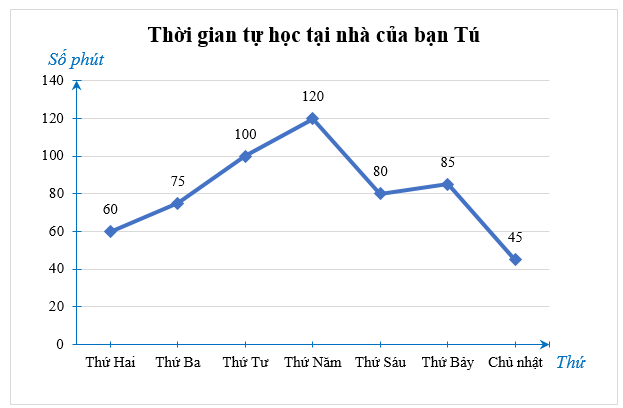 Bài 11/ 117(sgk): Biểu đồ cột biểu diễn số học sinh chọn môn thể thao ưa thích của học sinh lớp 8B
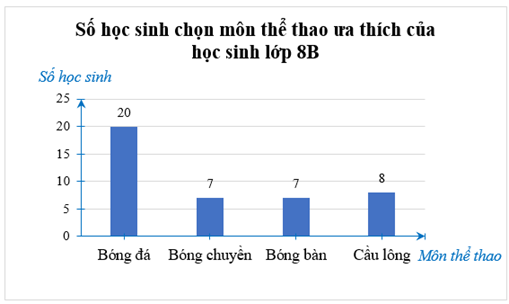 Bài 11/ 117(sgk): Biểu đồ hình quạt tròn biểu diễn tỉ số phần trăm số học sinh chọn môn thể thao ưa thích của học sinh lớp 8B:
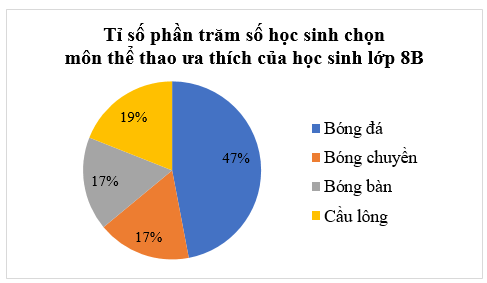 Bài 14/ 117(sgk)
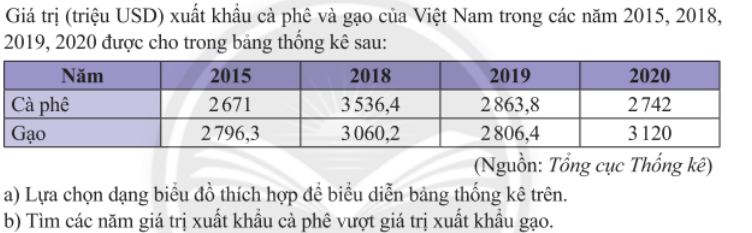 Bài 14/ 117(sgk)
a) Để biểu diễn giá trị (triệu USD) xuất khẩu cà phê và gạo của Việt Nam trong các năm 2015, 2018, 2019, 2020, ta dùng biểu đồ cột kép.
b) Biểu đồ cột kép biểu diễn giá trị (triệu USD) xuất khẩu cà phê và gạo của Việt Nam trong các năm 2015, 2018, 2019, 2020:
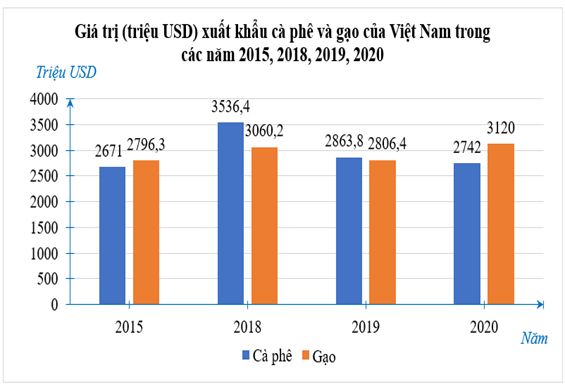 Quan sát biểu đồ ta thấy có hai năm có giá trị xuất khẩu cà phê vượt giá trị xuất khẩu gạo (cột màu xanh biểu diễn cà phê cao hơn cột màu cam biểu diễn gạo) là: năm 2018; năm 2019.
Bài 15/ 117(sgk)
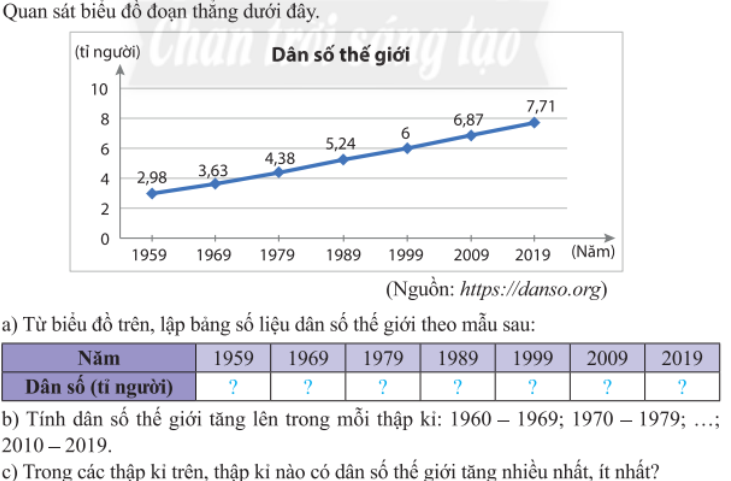 Bài 15/ 117(sgk)
a) Bảng số liệu dân số thế giới:
b) Dân số tăng lên trong mỗi thập kỉ là:
• 1960 – 1969: 3,63 – 2,98 = 0,65 (tỉ người);
• 1970 – 1979: 4,38 – 3,63 = 0,75 (tỉ người);
• 1980 – 1989: 5,24 – 4,38 = 0,86 (tỉ người);
• 1990 – 1999: 6 – 5,24 = 0,76 (tỉ người);
• 2000 – 2009: 6,87 – 6 = 0,87 (tỉ người);
• 2010 – 2019: 7,71 – 6,87 = 0,84 (tỉ người).
c) Trong các thập kỉ trên, thập kỉ 2000 – 2009 có dân số thế giới tăng nhiều nhất và thập kỉ 1960 – 1969 có dân số thế giới tăng ít nhất.
Hướng dẫn về nhà
Ghi nhớ kiến thức đã học ở chương IV.
Làm bài12;13SGK
Chuẩn bị tiết Hoạt động trải nghiệm.